Latvijas Amatierteātru Brīvdabas izrāžu festivāls "VEZUMS 2022" Ludzā (4.-5.jūnijā)
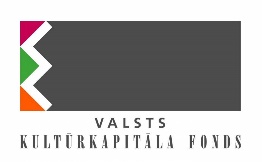 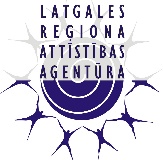 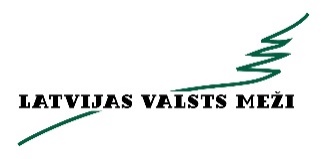 Projekta mērķi un uzdevumi.
Projekta uzdevumi:
Projekta mērķi:
Veicināt Latgales kultūrvides daudzveidības saglabāšanu un attīstību.
Nodrošināt uzaicinājumu pieejamību visu Latvijas novadu kultūras iestādēm. 
Izvedot daudzveidīgu festivāla programmu un reklamēt to masu mēdijos. 
Piedāvāt praktiskas pieredzes apmaiņas nodarbības festivāla dalībniekiem. 
Radīt iespēju latviskā repertuāra apmaiņai festivāla ietvaros.
Popularizēt Latgalē amatierteātru brīvdabas izrāžu žanru. 
Aktivizēt mazo lauku amatierteātru darbību Latgalē.
Atklāt teātra mākslas neierobežotās iespējas.
Radīt drošu pamatu brīvdabas izrāžu kustībai Latvijā, kā arī veidot literāro bāzi sadarbībai ar Latvijas amatierteātriem.
Uzskates materiāli
Pasākuma afiša
Dalībnieku karte
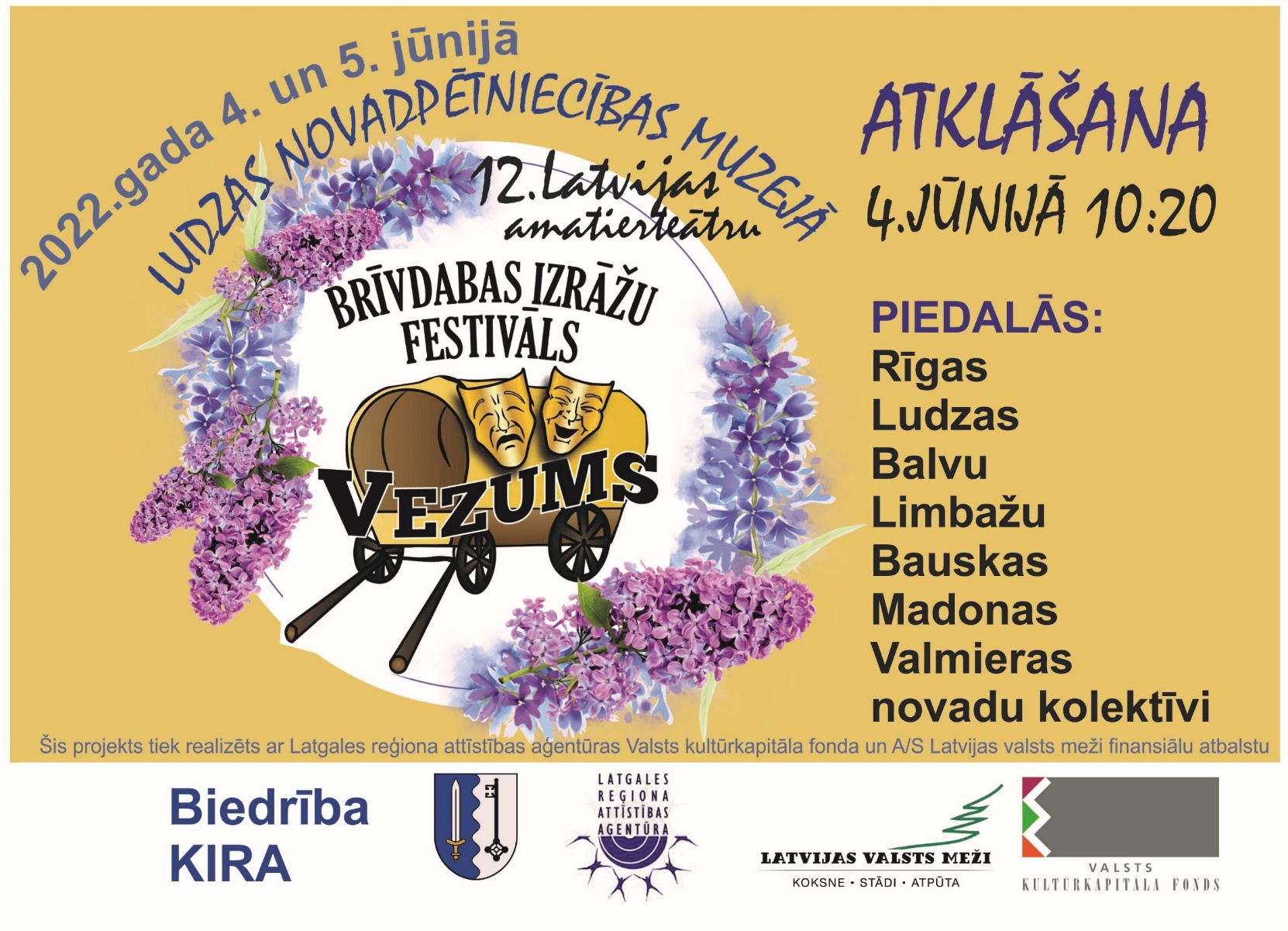 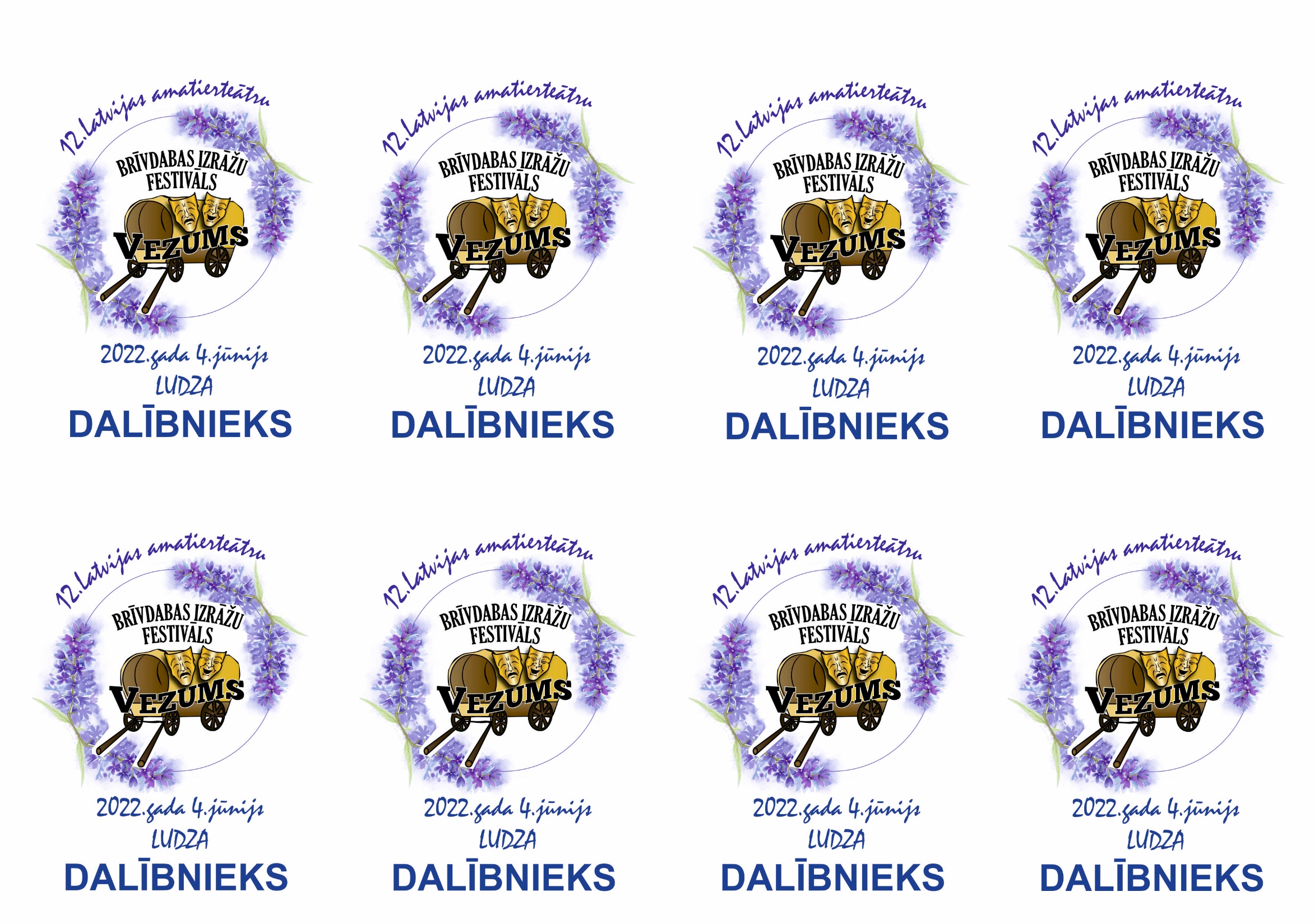 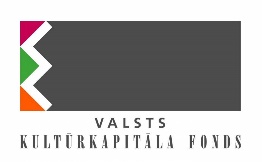 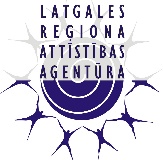 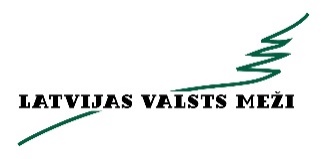 Uzskates materiāli
Pasākuma buklets.
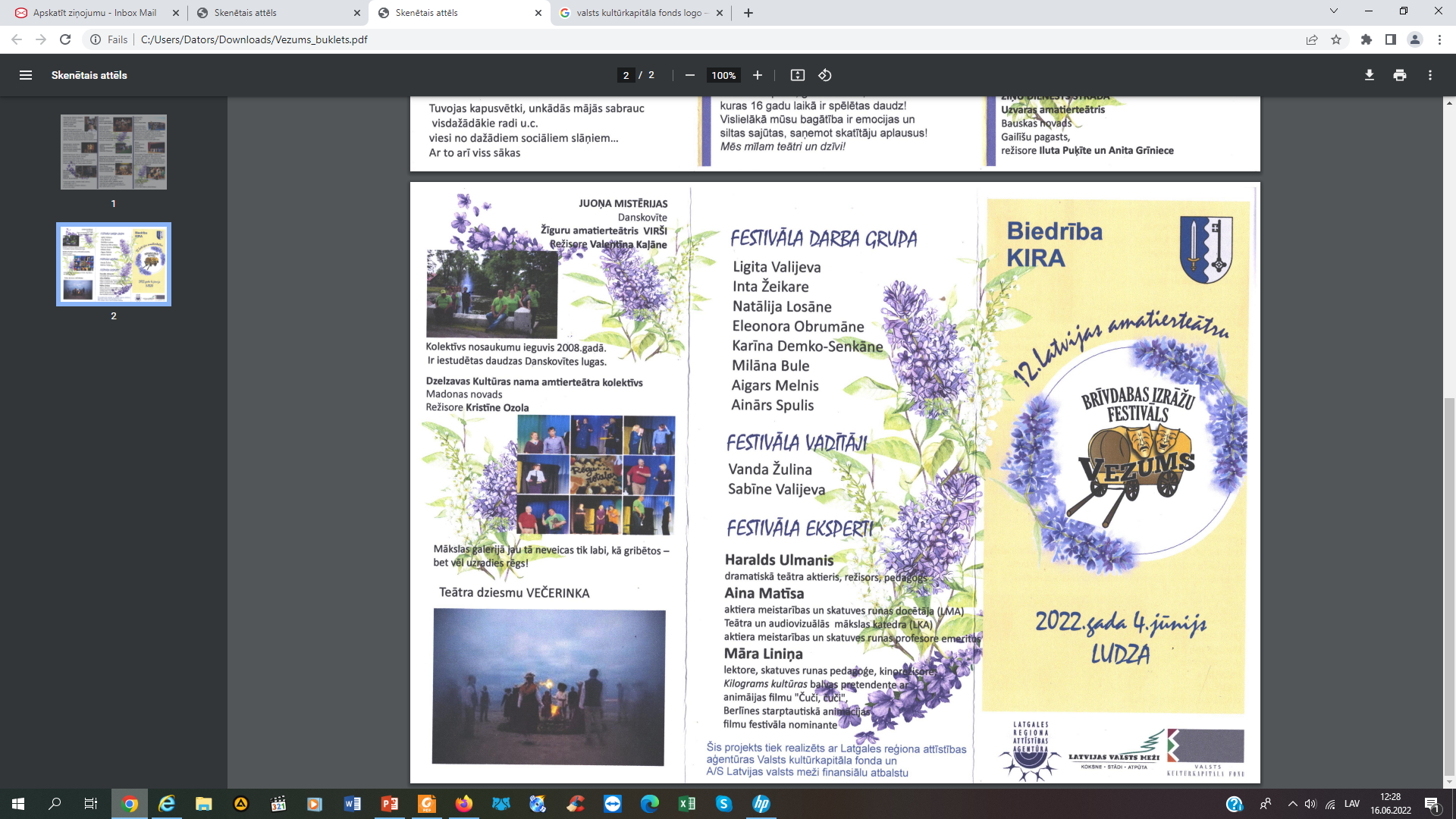 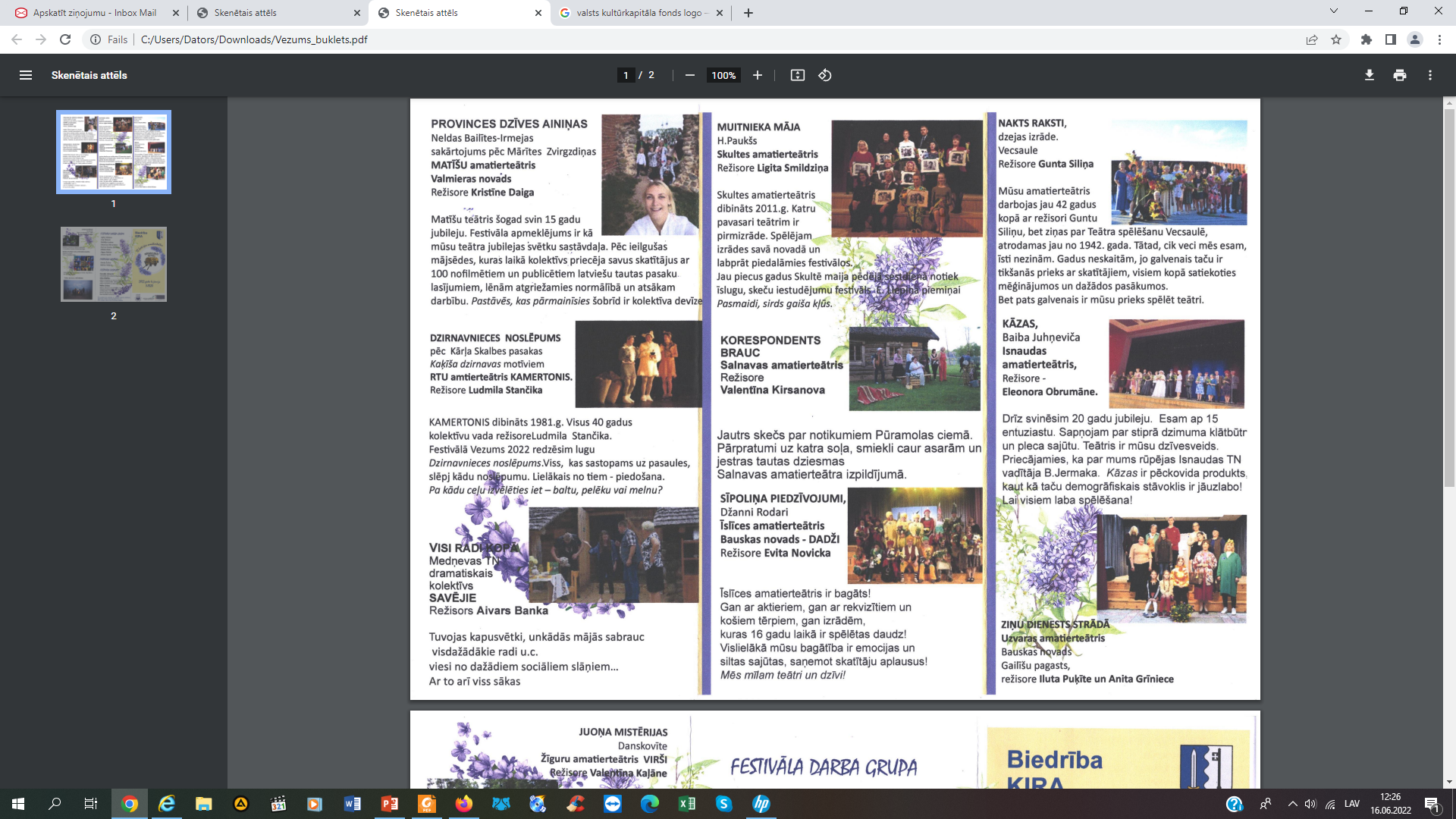 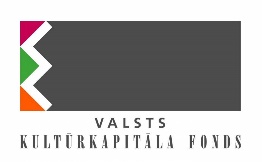 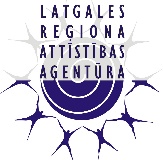 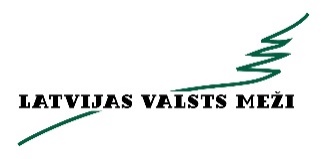 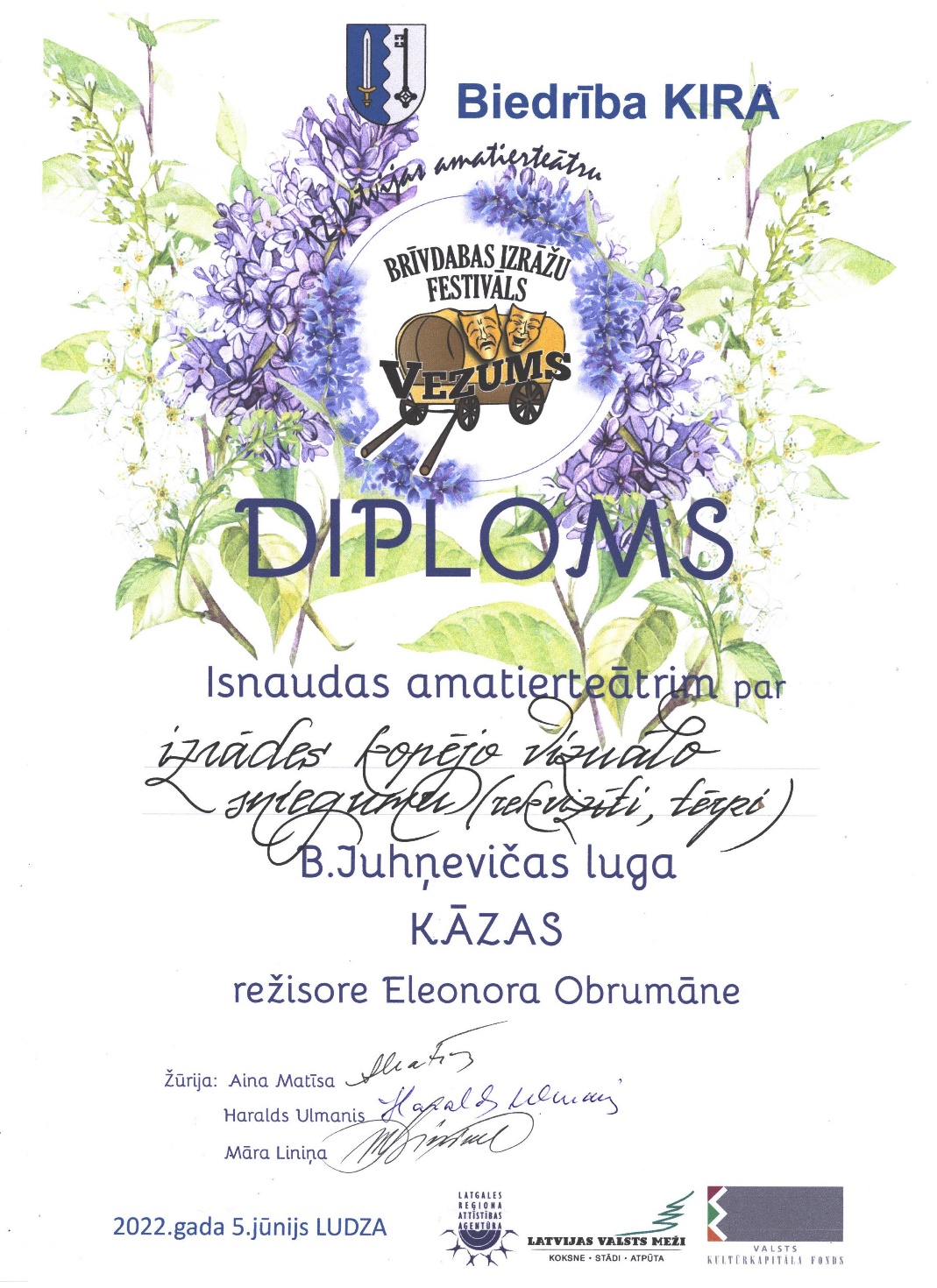 Diploma paraugs
Pasākuma programma
4.jūnijs
5.jūnijs
Foto: Ainārs Spulis
Fotogrāfijas
Svinīgais gājiens uz Ludzas Novdpētniecības muzeju.
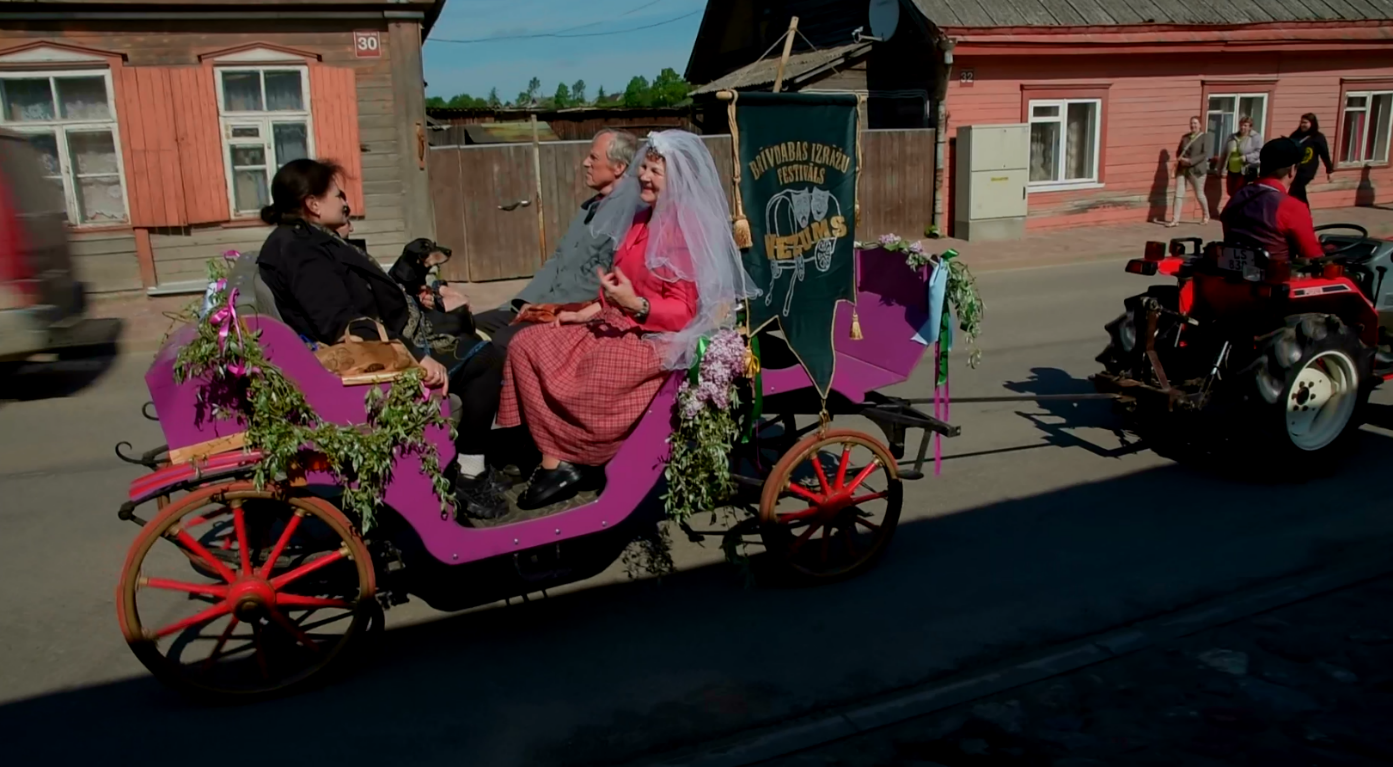 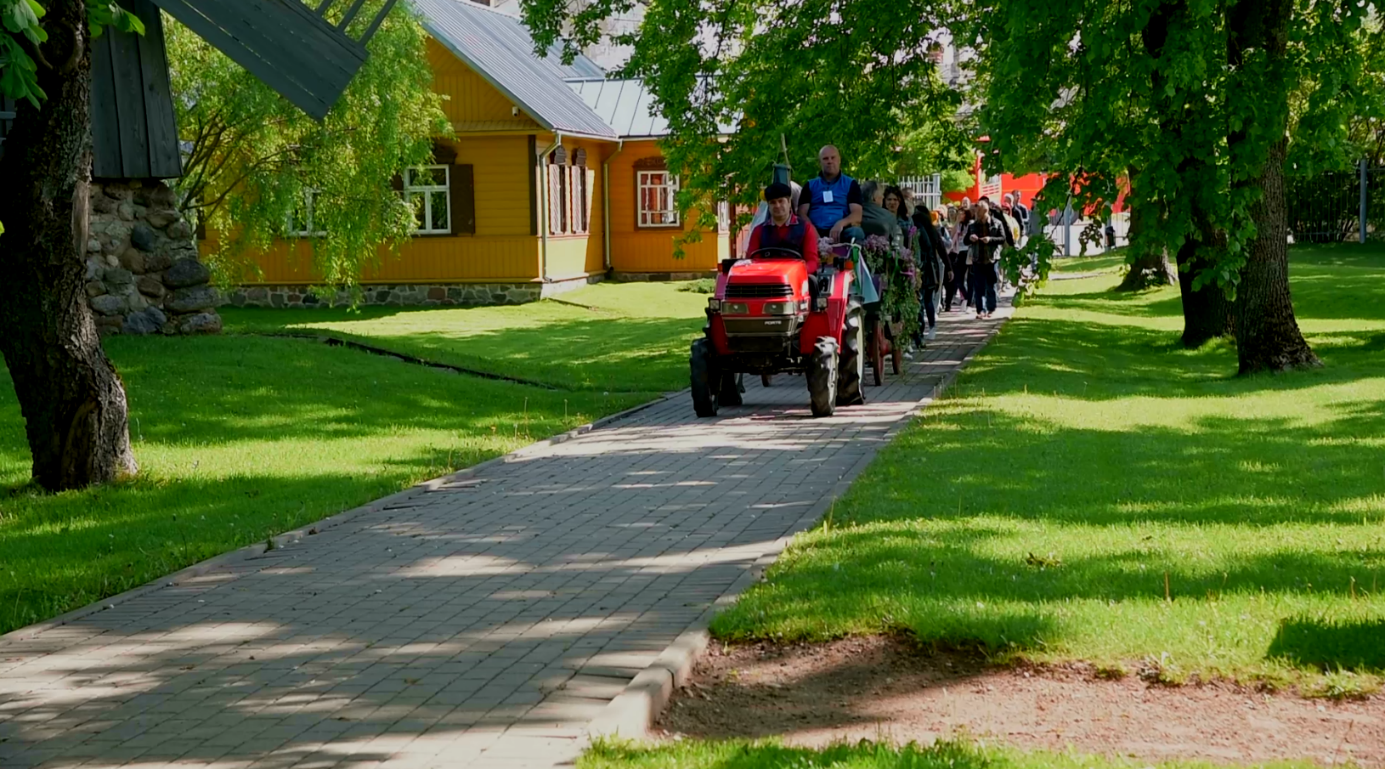 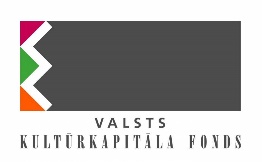 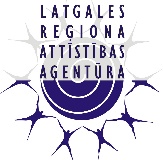 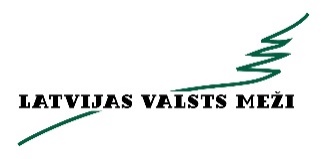 Foto: Ainārs Spulis
Fotogrāfijas
Žūrija.
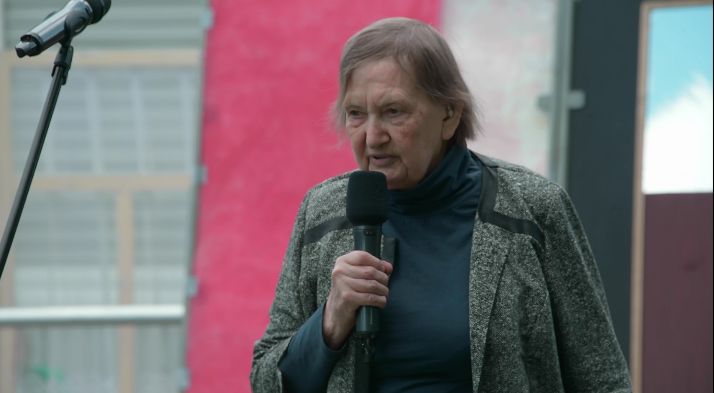 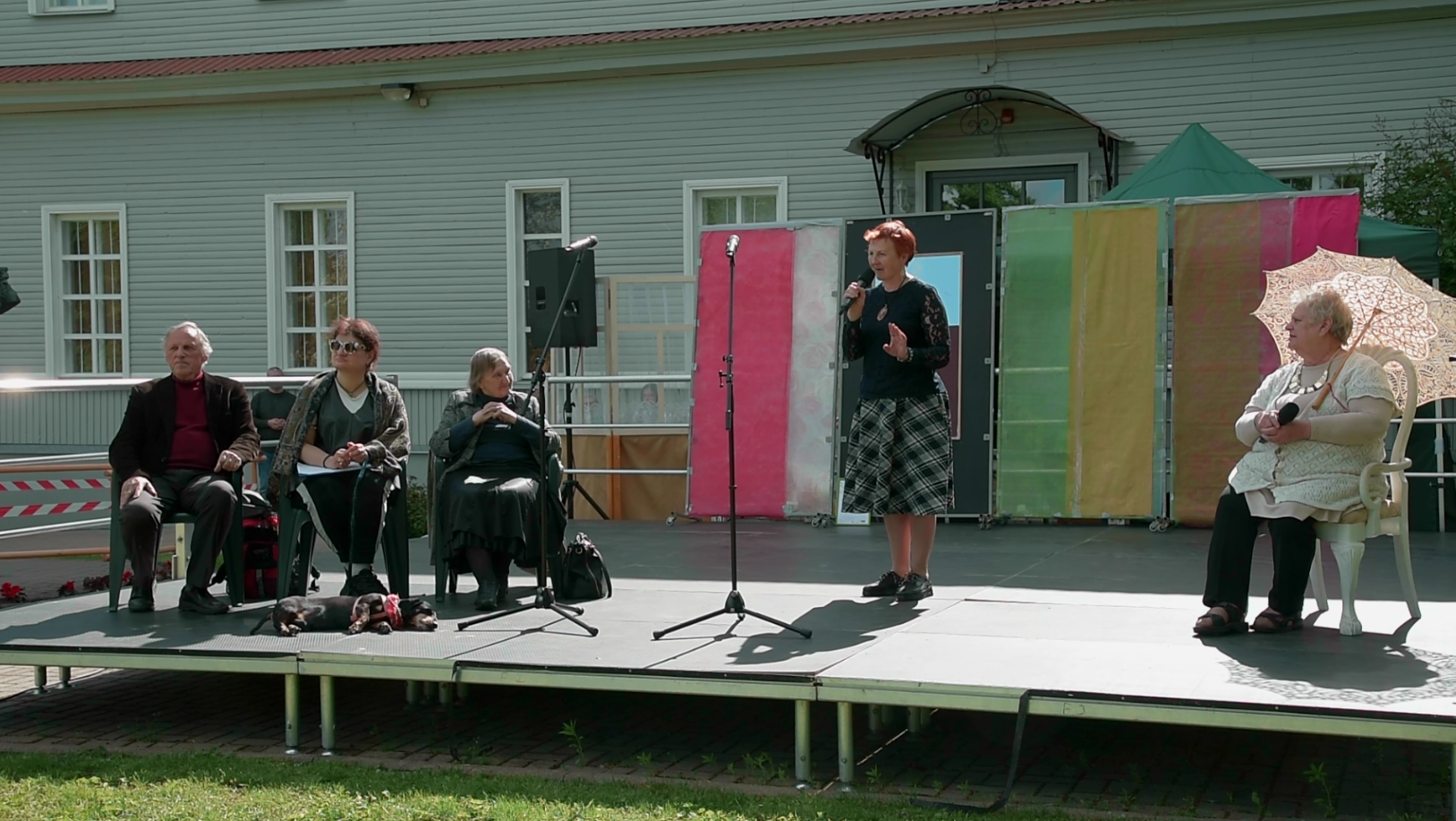 Māra Liniņa
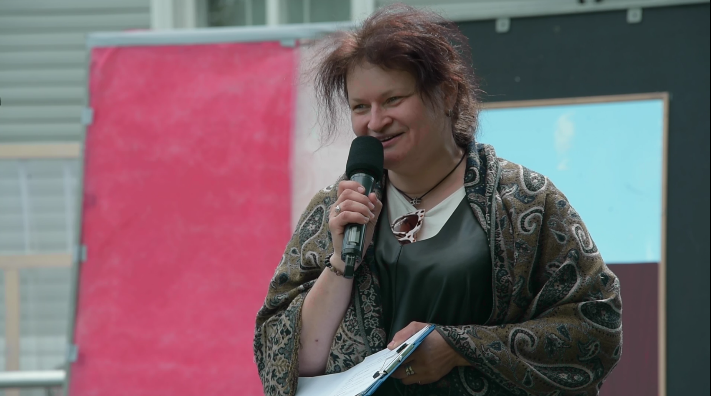 Aina Matīsa
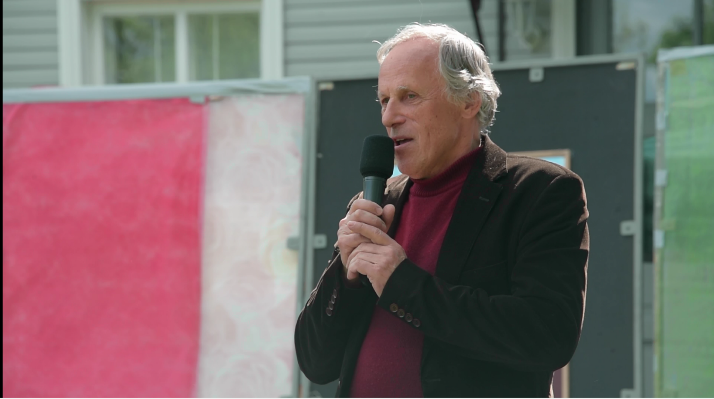 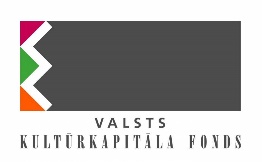 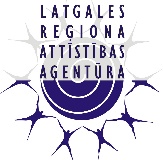 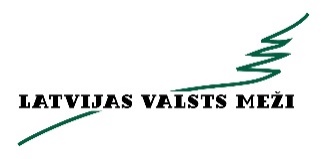 Haralds Ulmanis
Foto: Ainārs Spulis
Fotogrāfijas
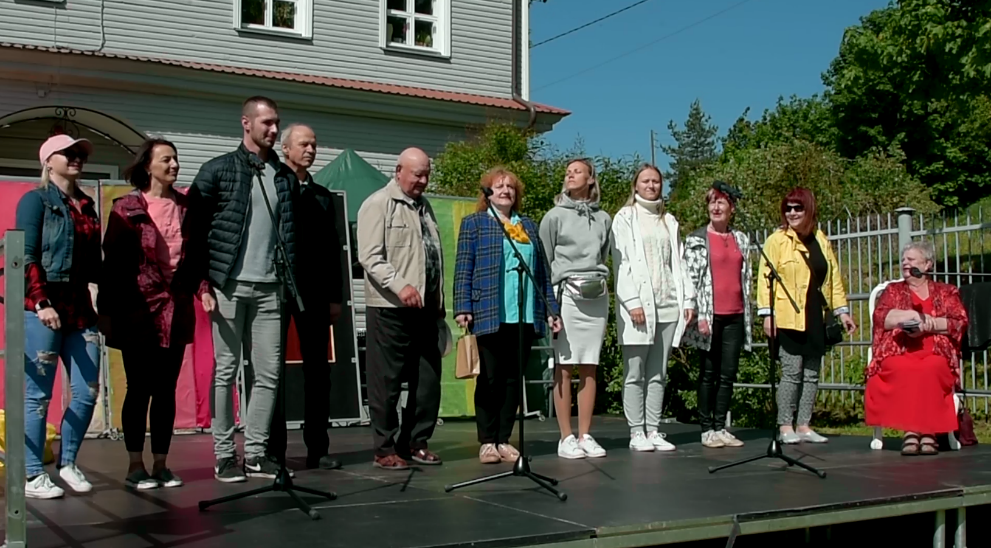 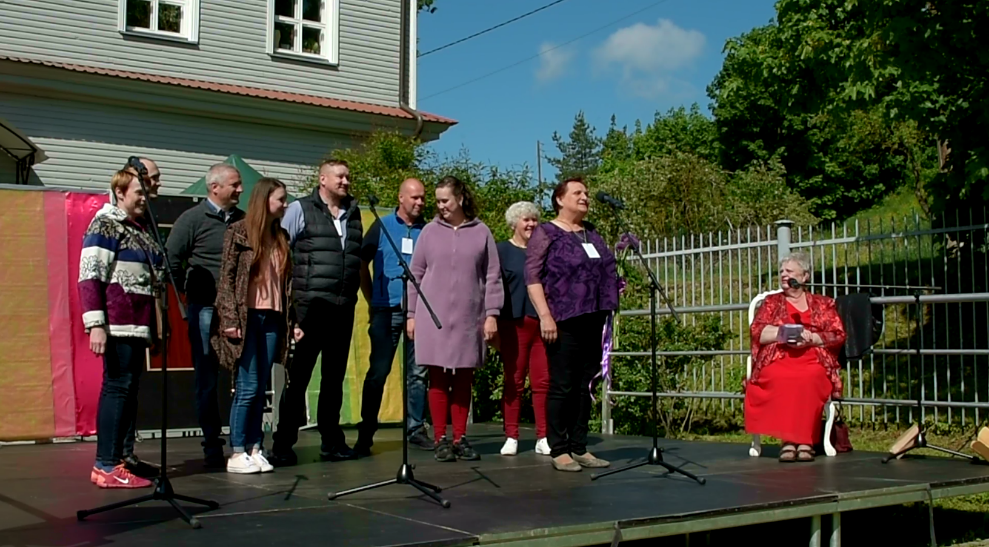 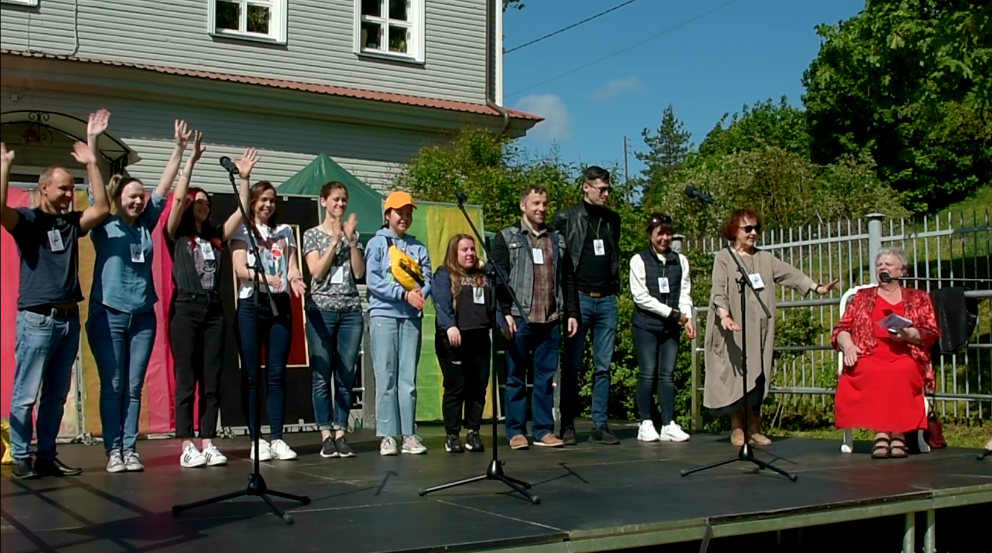 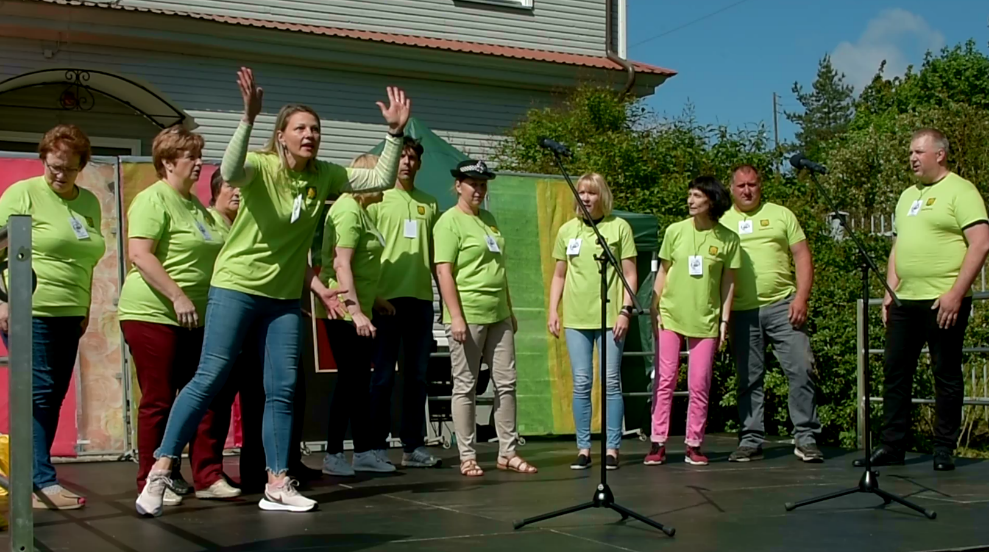 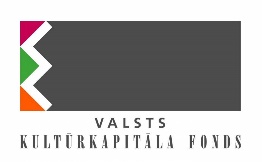 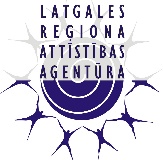 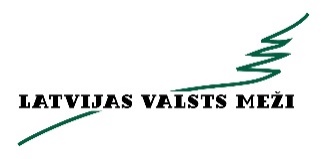 Foto: Ainārs Spulis
Fotogrāfijas
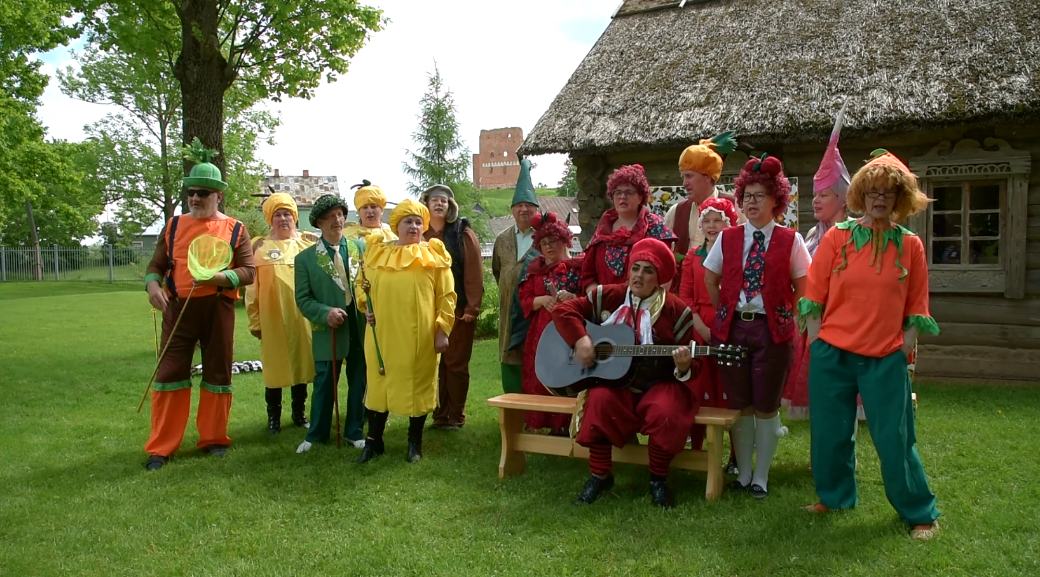 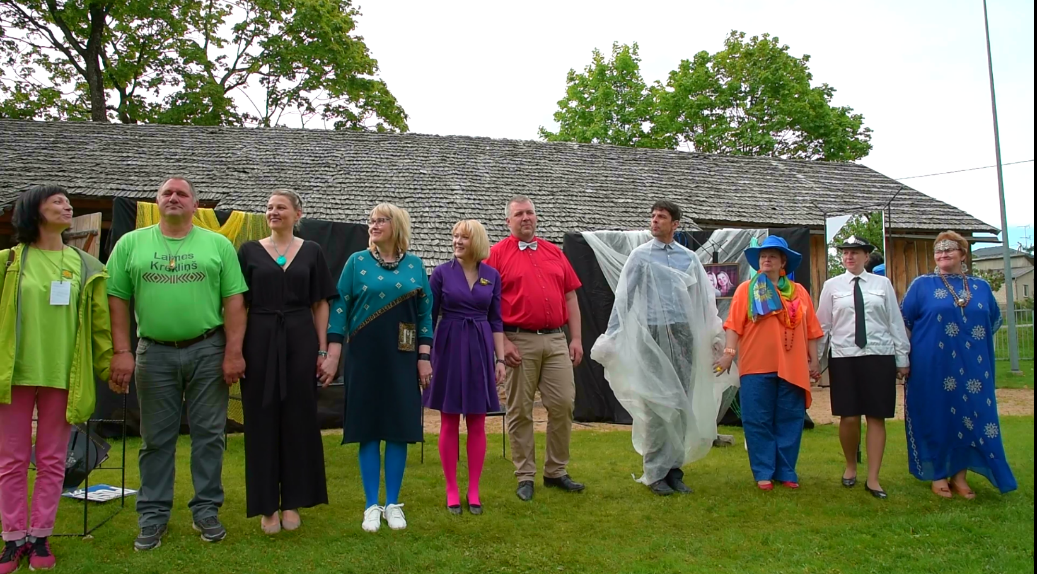 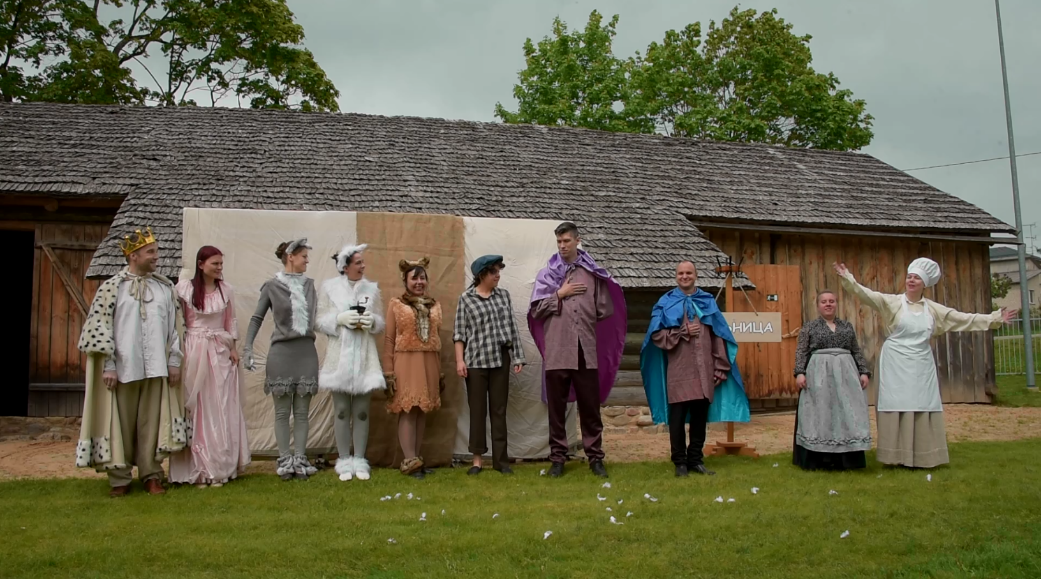 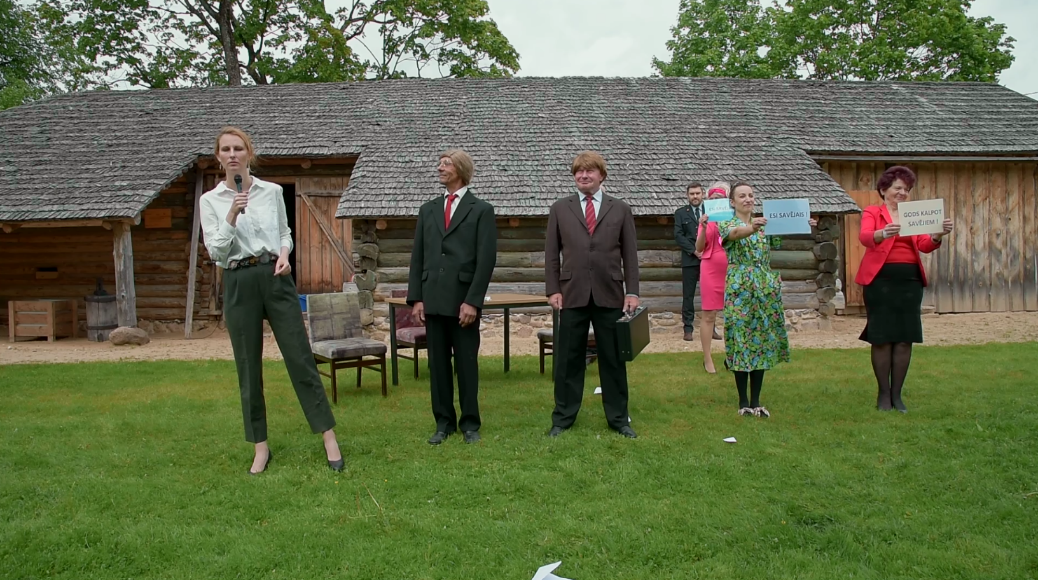 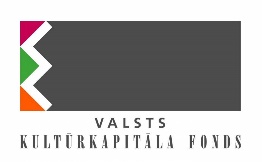 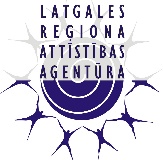 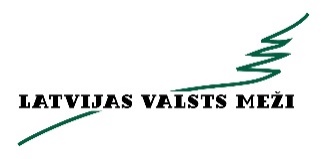 Foto: Ainārs Spulis
Fotogrāfijas
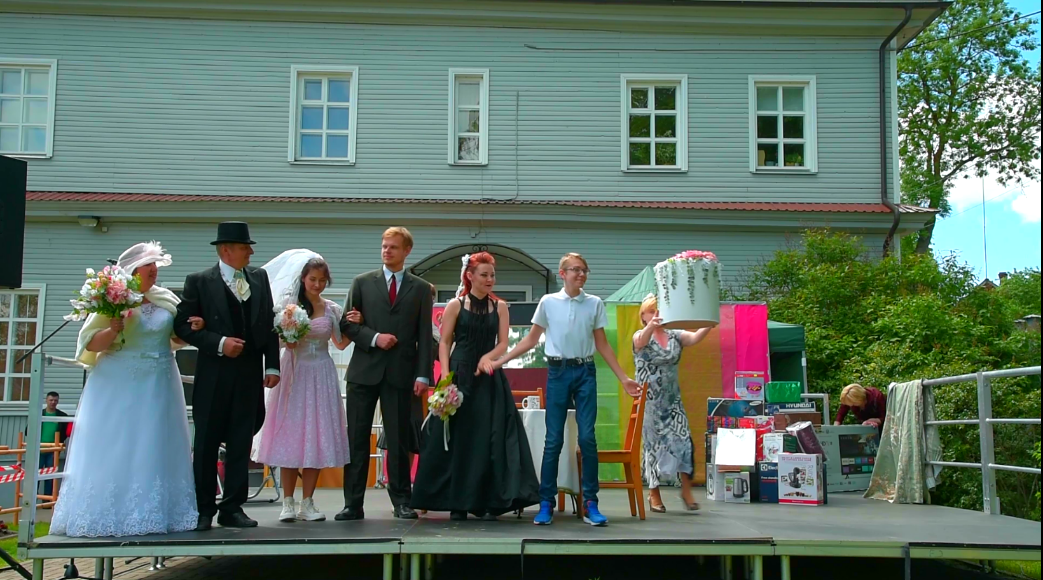 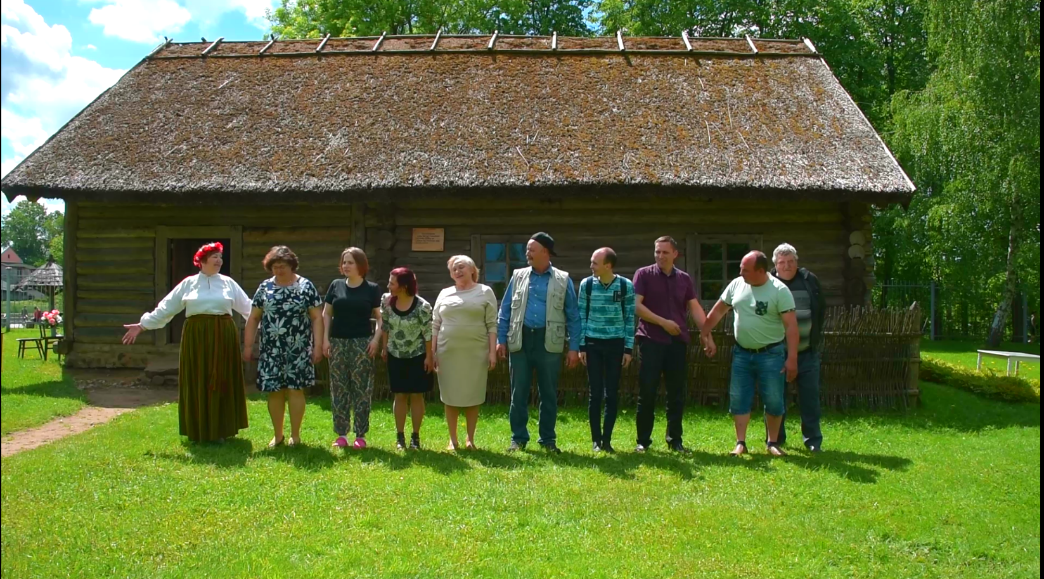 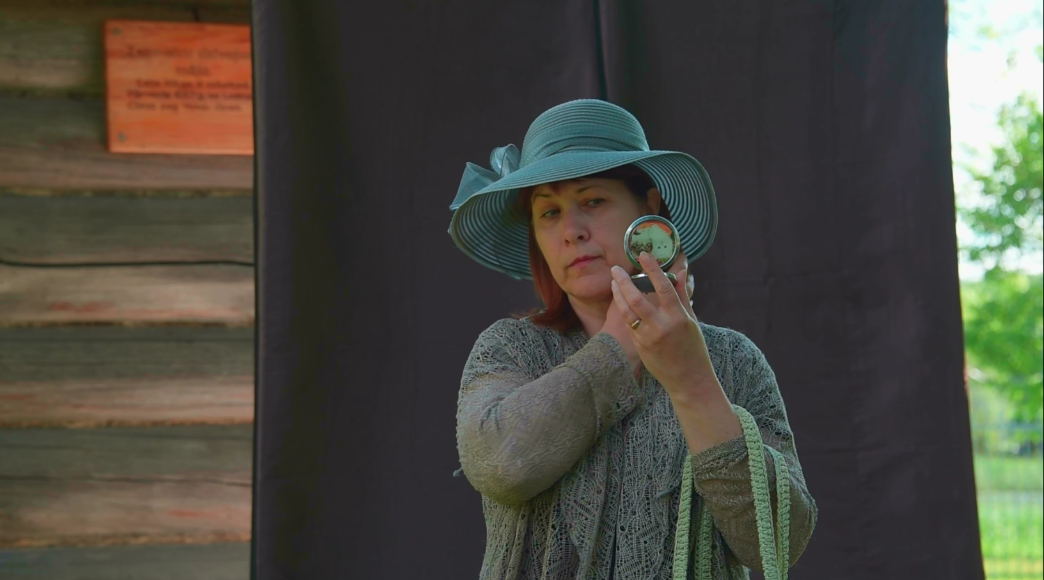 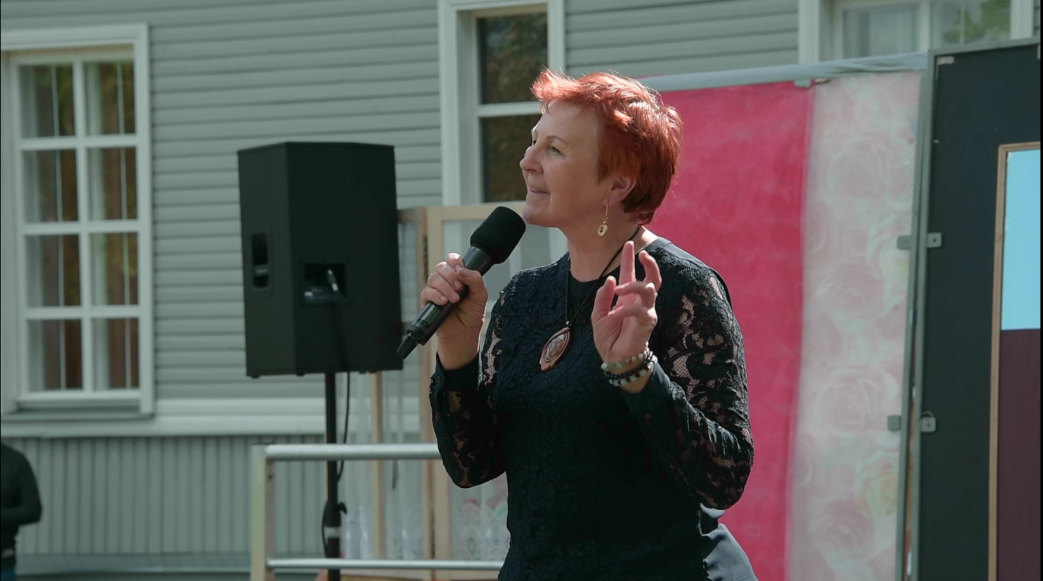 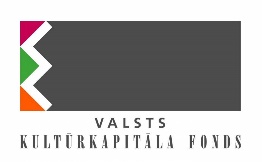 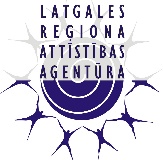 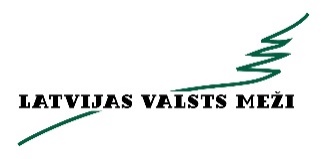 Foto: Ainārs Spulis
Fotogrāfijas
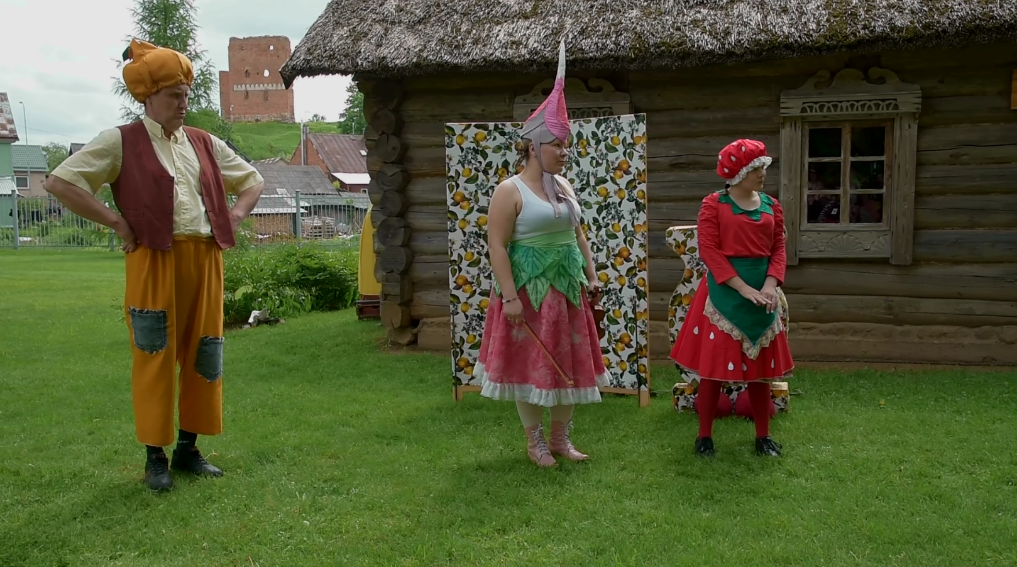 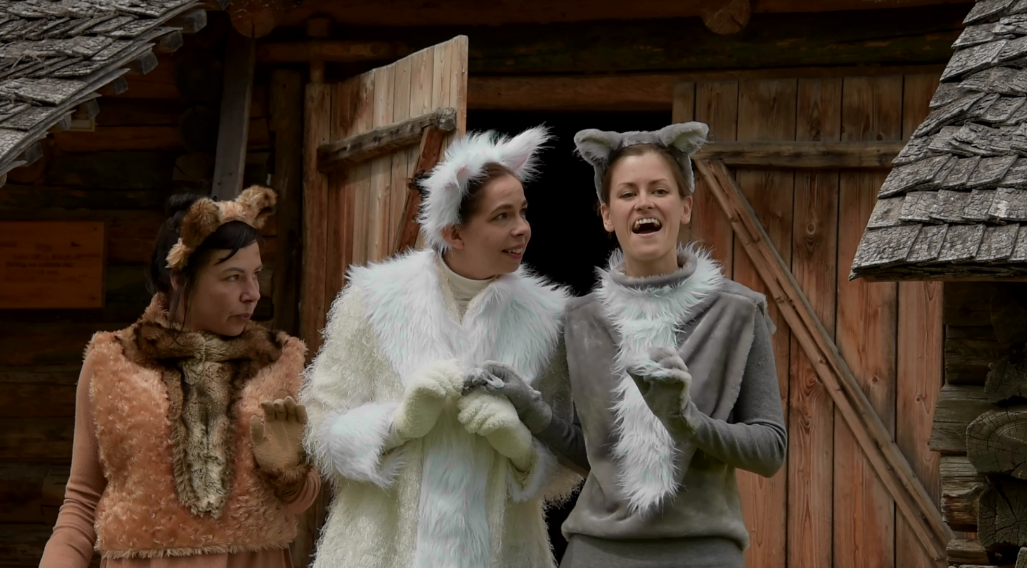 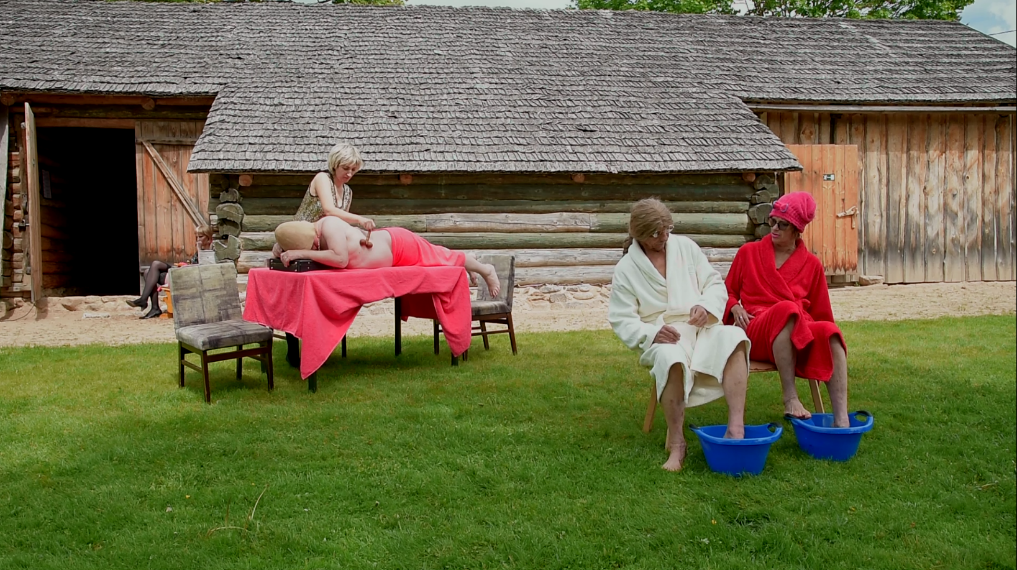 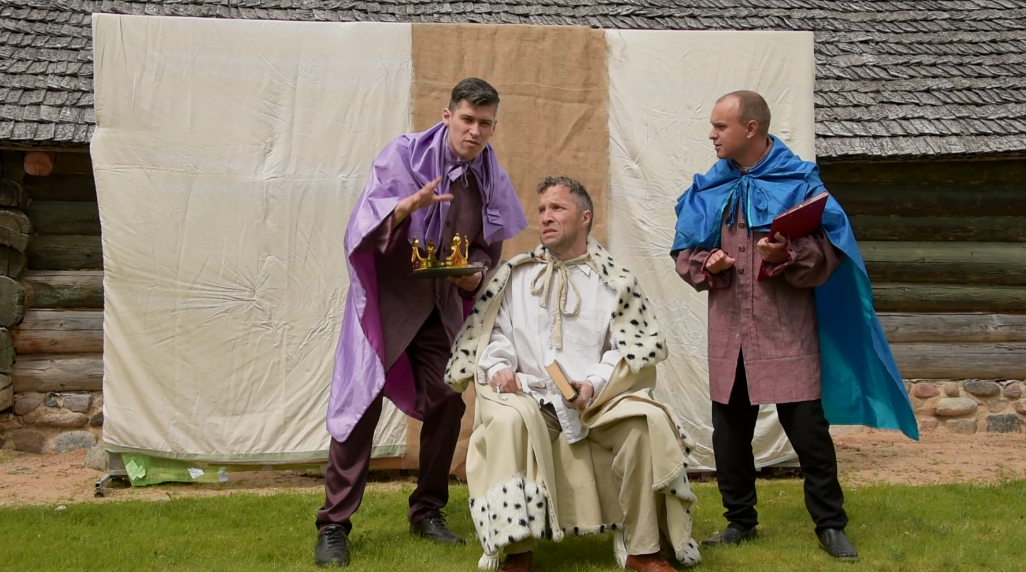 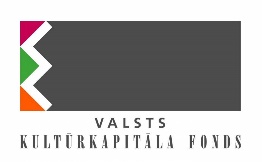 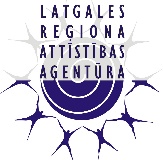 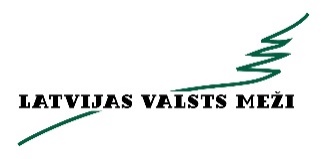 Foto: Ainārs Spulis
Fotogrāfijas
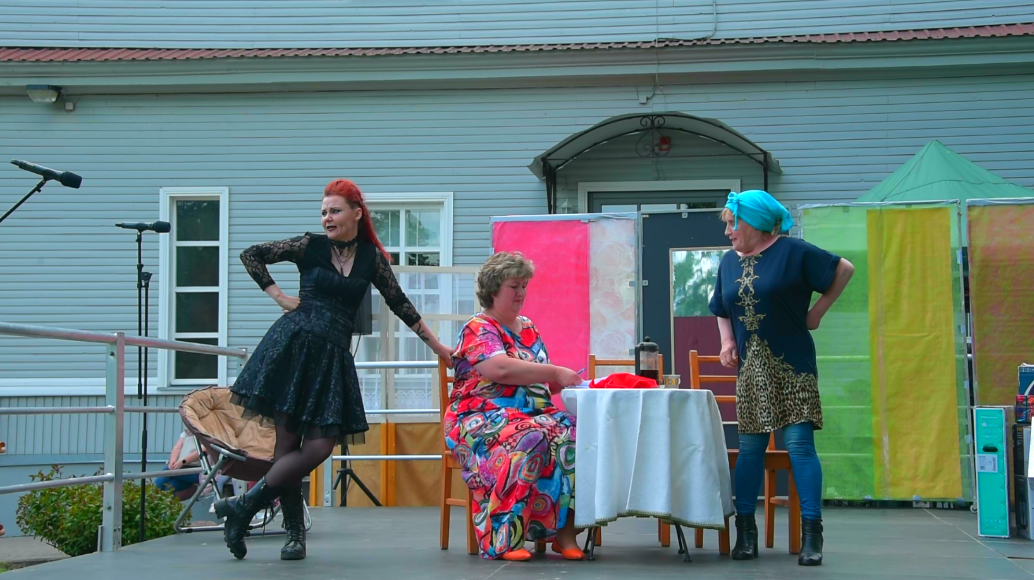 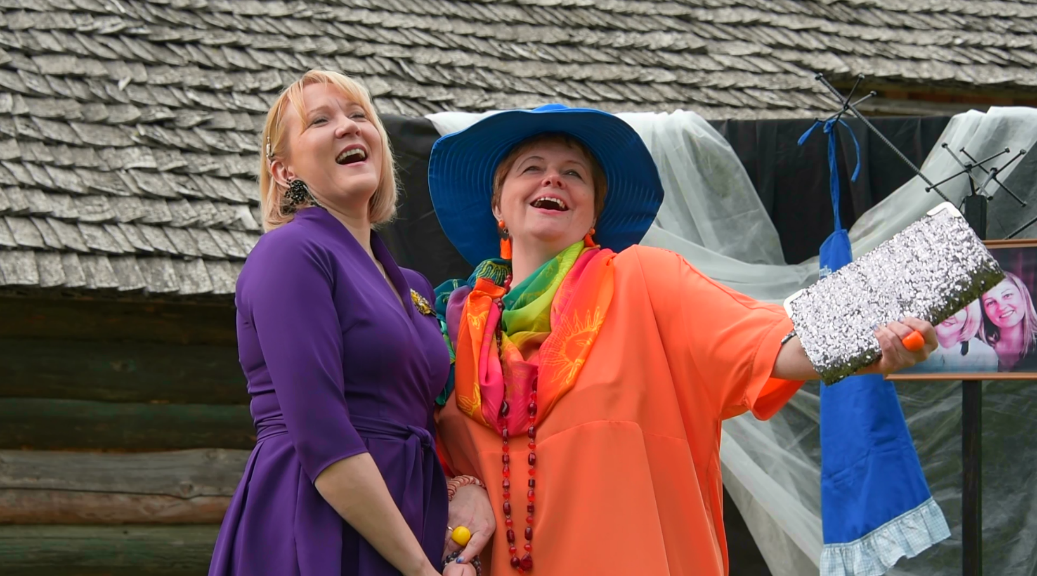 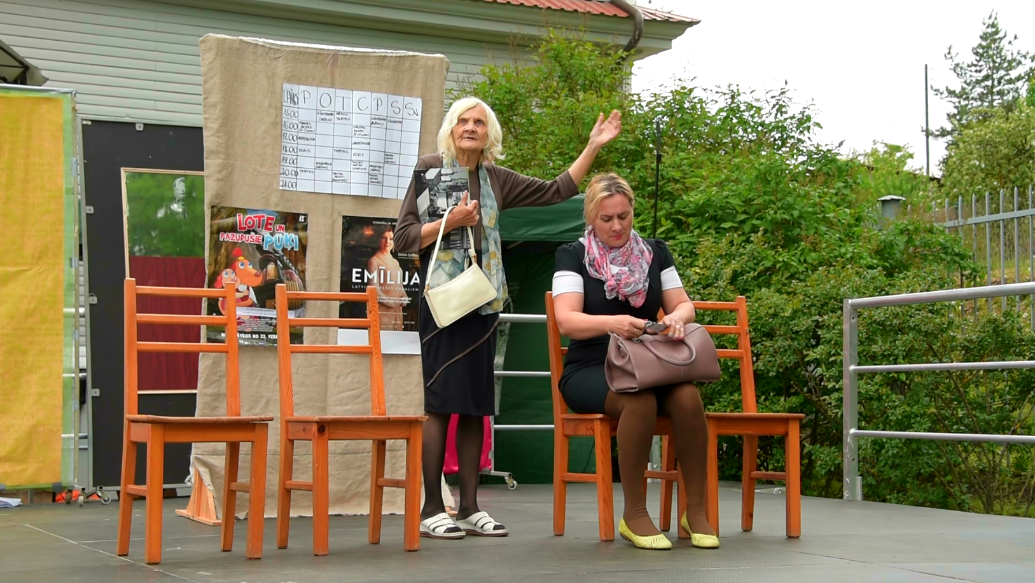 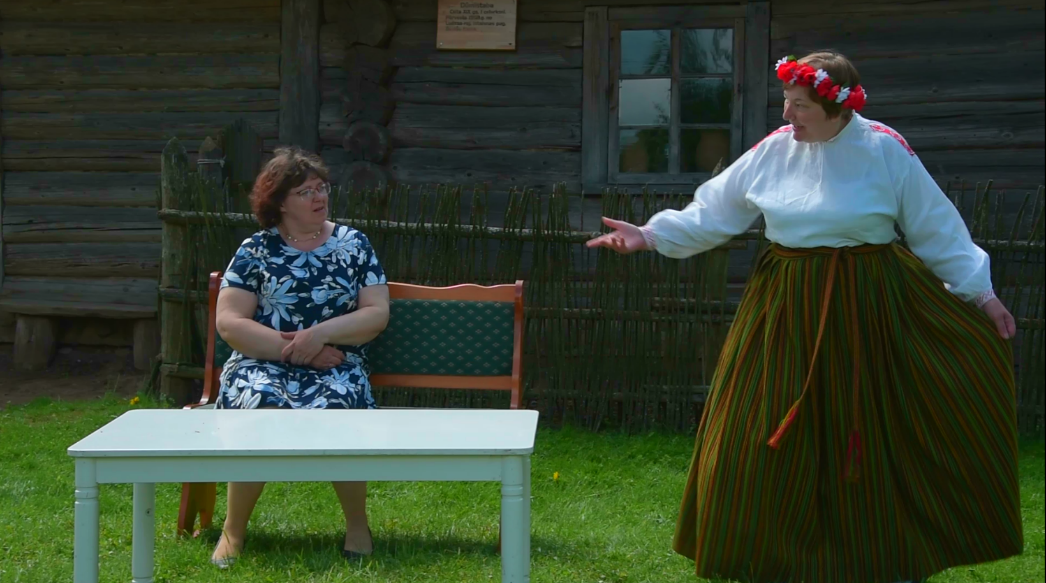 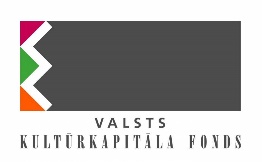 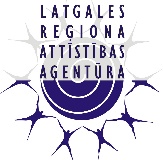 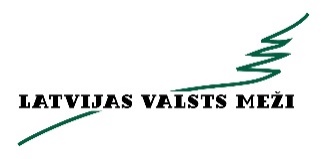 Secinājumi
Projekta mērķi tika sasniegti, festivālā piedalījās 160 dalībnieki, kolektīvi gan no Latgales (Isnaudas amatierteātris un Salnavas amatierteātris), gan no citiem Latvijas novadiem (Bauskas nov., Valmieras nov., Limbažu nov., Balvu nov., Madonas nov., kā arī no Rīgas). 
Kopā tika sniegti 11 amatierteātru priekšnesumi, kas bija lieliska pieredzes apmaiņas iespēja kolektīviem, kā arī iedvesma turpināt jau iesākto, popularizēt amatierteātru darbību gan Latgalē, gan arī citos Latvijas novados.
Pasākumam tika sagatavota piesaistoša afiša, aizraujoša festivāla programma, kā arī uzziņu bukleti par Latvijas Amatierteātru Brīvdabas izrāžu festivāls "VEZUMS 2022" Ludzā norisi un pasākumu apmeklēja 172 cilvēki.
Pasākumā priekšnesumi bija gan latviešu, gan latgaliešu valodā, lai radītu iespēju latviskā repertuāra apmaiņai, tomēr arī neaizmirstot par latgaļu valodas popularizēšanu lietojot publiskos pasākumos.
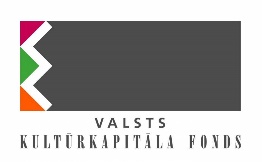 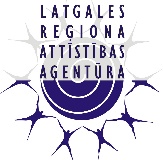 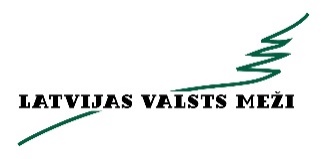